Artificial IntelligenceLecture No. 4
Summary of Previous Lecture
Weak and Strong AI
Acting humanly
Think  like humans
think rationally
Acting rationally
Turing Test
Chinese Room Argument
Today’s Lecture
What is an Intelligent agent?
Agents & Environments
Performance measure
Environment
Actuators
Sensors
Features of intelligent agents
Ability to Exist to be Autonomous, Reactive, Goal-Oriented, etc.- are the basic abilities of an Intelligent Agent
What is an Intelligent agent?
“Agent” can be considered as a theoretical concept from AI.
Many different definitions exist in the literature…..
Agent Definition (1)
An agent is an entity which is:
Situated in some environment.
Autonomous, in the sense that it can act without direct intervention from humans or other software processes, and controls over its own actions and internal state.
Flexible which means:
Responsive (reactive): agents should perceive their environment and respond to changes that occur in it;
Proactive: agents should not simply act in response to their environment, they should be able to exhibit opportunistic, goal-directed behavior and take the initiative when appropriate;
Social: agents should be able to interact with humans or other artificial agents
“A Roadmap of agent research and development”,
 N. Jennings, K. Sycara, M. Wooldridge (1998)
Agent Definition (2)
American Heritage Dictionary:
agent -

” … one that acts or has the power or authority to act… or represent another”
Does this means that
… an agent carries out a task in favor of someone who has alloted it ?

To avoid this description of tasks we sometimes prefer our agents to be able to infer (predict, guess) our goals ...
… so the agents should have some knowledge of task domain and their user.
Agent Definition (3)
"An agent is anything that can be viewed as perceiving its environment through sensors and acting upon that environment through effectors."
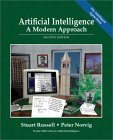 Russell & Norvig
Agent Definition (5)
“Intelligent agents continuously perform three functions: perception of dynamic conditions in the environment; action to affect conditions in the environment; and reasoning to interpret perceptions, solve problems, draw inferences, and determine actions.”
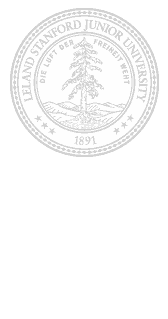 Barbara Hayes-Roth
What is an Agent?
ENVIRONMENT
Events
Behavior
sensor 
input
action 
output
Agent
Environment
Agents & Environments
The agent takes sensory input from its environment, and produces as output actions that affect it.
Internal and External Environment of an Agent
Balance
External Environment:
user, other humans, other agents,
applications, information sources,
their relationships,
platforms, servers, networks, etc.
Internal Environment:
architecture, goals, abilities, sensors,
effectors, profile, knowledge,
beliefs, etc.
Overall Intelligent Agent  [Terziyan, 1993]
is goal-oriented, because it should have at least one goal -           to keep continuously balance between its internal and external environments ;
is creative because of the ability to change external environment;
is adaptive because of the ability to change internal environment;
is mobile because of the ability to move to another place;
is social because of the ability to communicate to create a community;
is self-configurable because of the ability to protect “mental health” by sensing only a “suitable” part of the environment.
Agent Definition
[Wikipedia: (The free Encyclopedia), http://www.wikipedia.org  ]
In computer science, an intelligent agent (IA) is a software agent that exhibits some form of artificial intelligence that assists the user and will act on their behalf, in performing non-repetitive computer-related tasks. 
While the working of software agents used for operator assistance or data mining is often based on fixed pre-programmed rules, "intelligent" here implies the ability to adapt and learn.
Three groups of agents [Etzioni and Daniel S. Weld, 1995]
Backseat driver: helps the user during some task (e.g., Microsoft Office Assistant);
Taxi driver: knows where to go when you tell the destination;
Caretaker : know where to go, when and why.
Agent’s  function maps
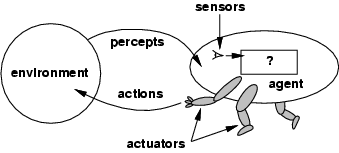 The agent function maps from percept histories to actions:
Agents example
Human agent: 
eyes, ears, and other organs for sensors; 
hands, legs, mouth, and other body parts for actuators
Robotic agent:
cameras and infrared range finders for sensors 
various motors for actuators
PEAS
Use PEAS to describe task environment
Performance measure
Environment
Actuators
Sensors
Example: Taxi driver
Performance measure:  safe, fast, comfortable (maximize profits)
Environment:  roads, other traffic, pedestrians, customers
Actuators:  steering, accelerator, brake, signal, horn
Sensors: cameras, sonar, speedometer, GPS, odometer, accelerometer, engine sensors
PEAS
Agent: Part-picking robot
Performance measure: Percentage of parts in correct bins
Environment: Conveyor belt with parts, bins
Actuators: Jointed arm and hand
Sensors: Camera, joint angle sensors
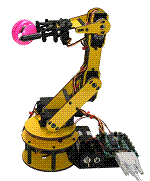 PEAS
Agent: Medical diagnosis system
Performance measure: Healthy patient, minimize costs, lawsuits
Environment: Patient, hospital, staff
Actuators: Screen display (questions, tests, diagnoses, treatments, referrals)

Sensors: Keyboard (entry of symptoms, findings, patient's answers)
PEAS
Agent: Interactive English tutor
Performance measure: Maximize student's score on test
Environment: Set of students
Actuators: Screen display (exercises, suggestions, corrections)
Sensors: Keyboard
Agents and Their Actions
a rational agent does “the right thing”
the action that leads to the best outcome under the given circumstances
an agent function maps percept sequences to actions
abstract mathematical description
an agent program is a concrete implementation of the respective function
it runs on a specific agent architecture (“platform”)
Features of intelligent agents
reactive
autonomous

goal-oriented
temporally continuous
communicative
learning
mobile
flexible

character
responds to changes in the environment

control over its own actions

does not simply act in response to the environment

is a continuously running process

communicates with other agents, perhaps including people

changes its behaviour based on its previous experience

able to transport itself from one machine to another

actions are not scripted

believable personality and emotional state
beliefs
Description of  Agent‘s character
An agent is responsible for satisfying specific goals. There can be different types of goals such as achieving a specific status, maximising a given function (e.g., utility), etc.




The state of an agent includes state of its internal environment + state of knowledge and beliefs about its external environment.
knowledge
Goal1
Goal2
Connections
An agent is situated in an environment, that consists of the objects and other agents it is possible to interact with.






An agent has an identity that distinguishes it from the other agents of its environment.
environment
Summery of Today’s Lecture
What is an Intelligent agent?
Agents & Environments
Performance measure
Environment
Actuators
Sensors
Features of intelligent agents